Diabetes among American Indians:  A Case Study in Moving from Health Disparities to Health Equity
Ronny A. Bell, PhD, MS
Professor, Department of Epidemiology and Prevention, Division of Public Health Sciences
Co-Director, Maya Angelou Center for Health Equity
18th National Health Equity Research Webcast
University of North Carolina Gillings School of Global Public Health
June 5, 2012
www.minority.unc.edu/institute/2012/
Diabetes AMONG American Indians
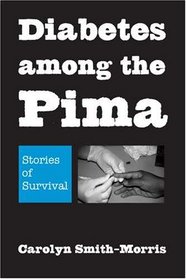 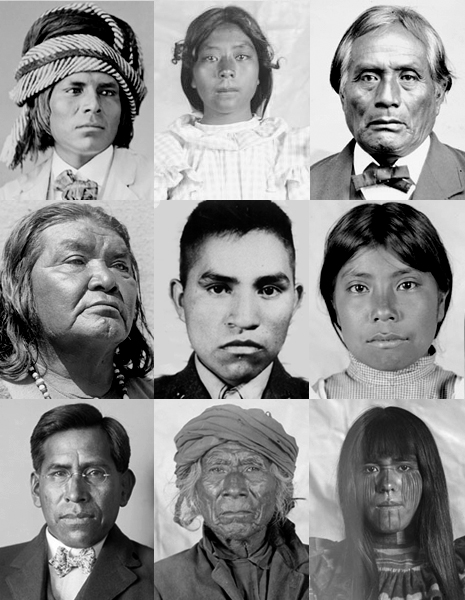 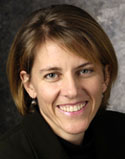 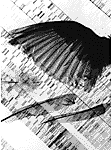 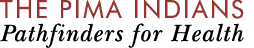 Health Disparities
"Health disparities are differences in the incidence, prevalence, mortality, and burden of diseases and other adverse health conditions that exist among specific population groups in the United States." 


Source: National Institutes of Health
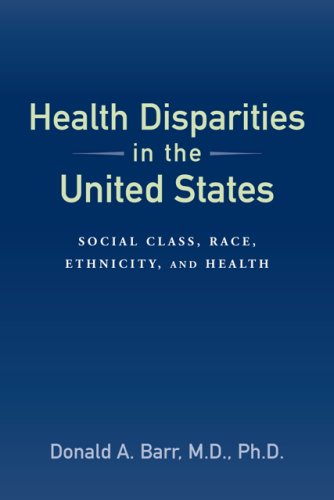 Diabetes Disparities – American Indians
American Indians are at least 2.2 times more likely to develop diabetes in their lifetime compared to non-Hispanic Whites
The diabetes death rate is 3 times higher for American Indians compared to the US general population
American Indians with diabetes are 3.5 times more likely to develop kidney failure compared to the general population

Source: Indian Health Service
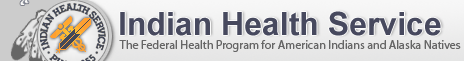 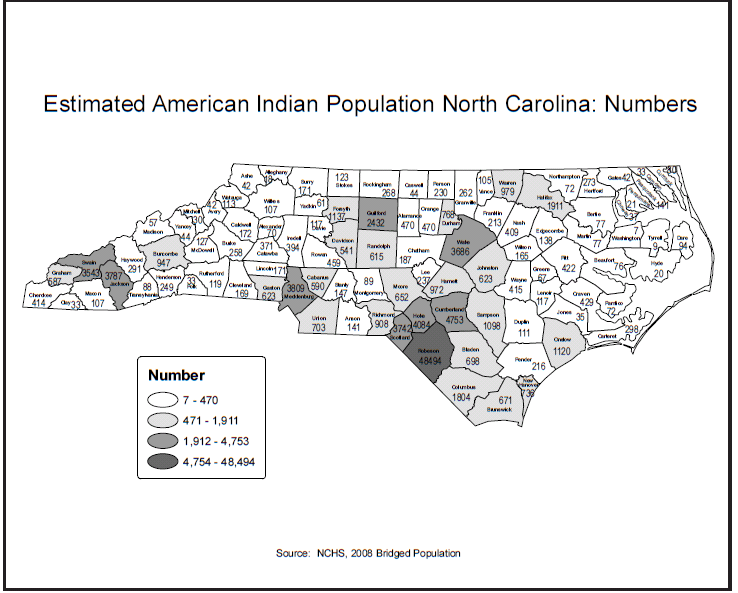 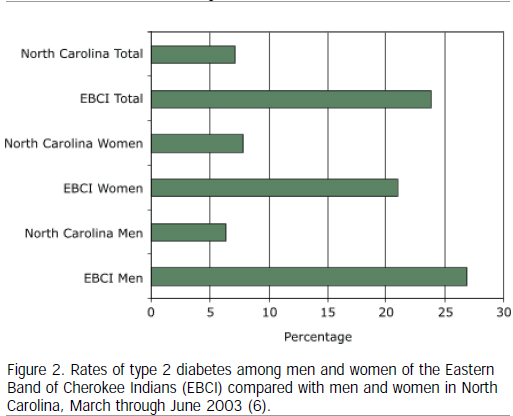 Source:  Bachar et al, Preventing Chronic Disease, 2006
Prevalence of Diabetes in Youth Ages 10 - 19, by Race/Ethnicity and Clinical Diabetes Type
SEARCH for Diabetes in Youth Study
Diabetes Disparities Among American Indians Why?
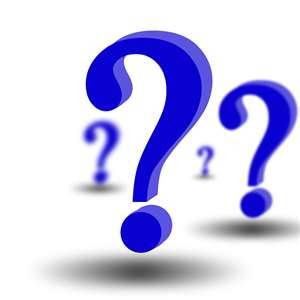 The “Biomedical” Model

“Poor” Diet
Physical Inactivity
“Genes”
Inadequate access to and utilization of health care resources
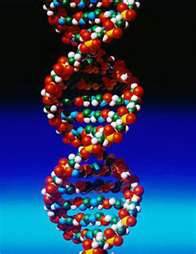 Health Equity
“Health equity is the attainment of the highest level of health for all people.
Achieving health equity requires valuing everyone equally with focused and ongoing societal efforts to address avoidable inequalities, historical and contemporary injustices, and the elimination of health and healthcare disparities.” 

Source:  US Department of Health and Human Services, National Partnership for Action to End Health Disparities
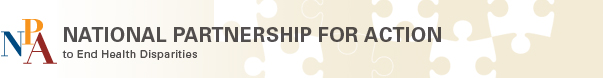 Diabetes Disparities Among American Indians – Why?
The “Health Equity” Model
Poverty
Inappropriately applied local, state and federal policies
Racism
Hopelessness/Fatalism
Historical Trauma
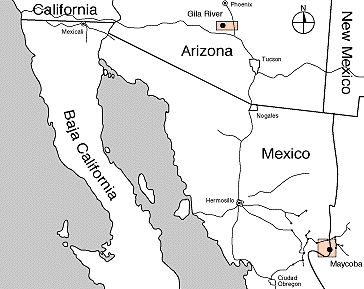 Diabetes Disparities Among American Indians “Bad Sugar”
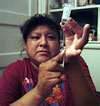 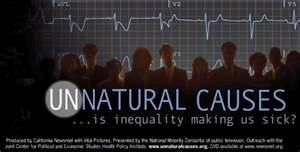 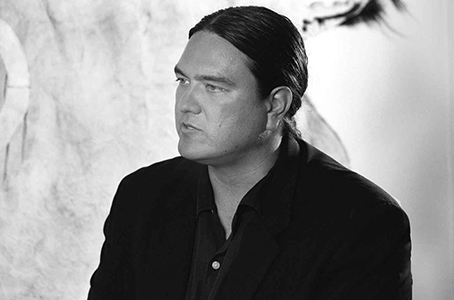 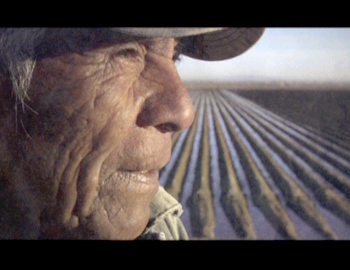 Diabetes Prevention and Control In American Indian Communities
Education
Cultural Adaptation
Empowerment
Allocation of Resources
Holistic Orientation
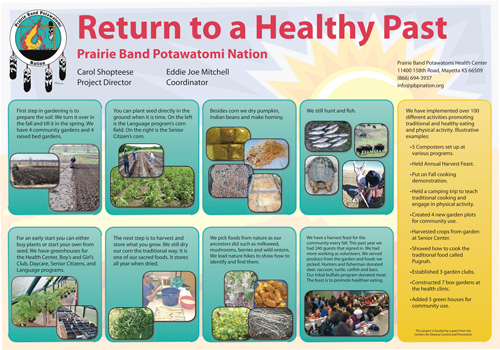 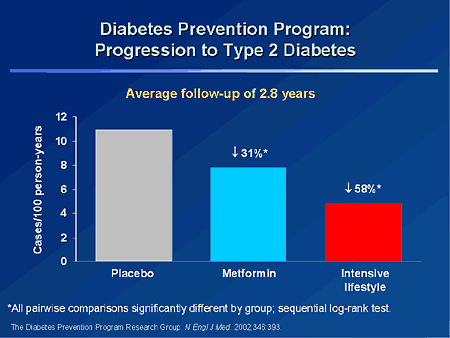 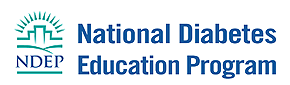 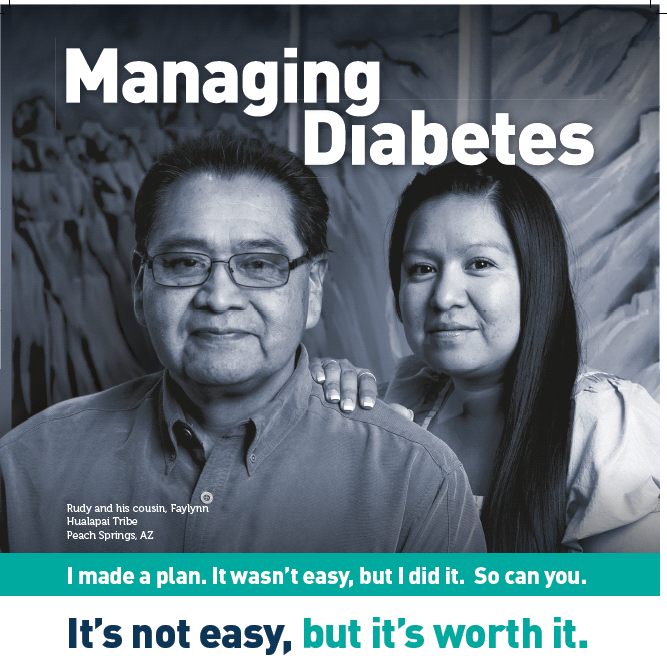 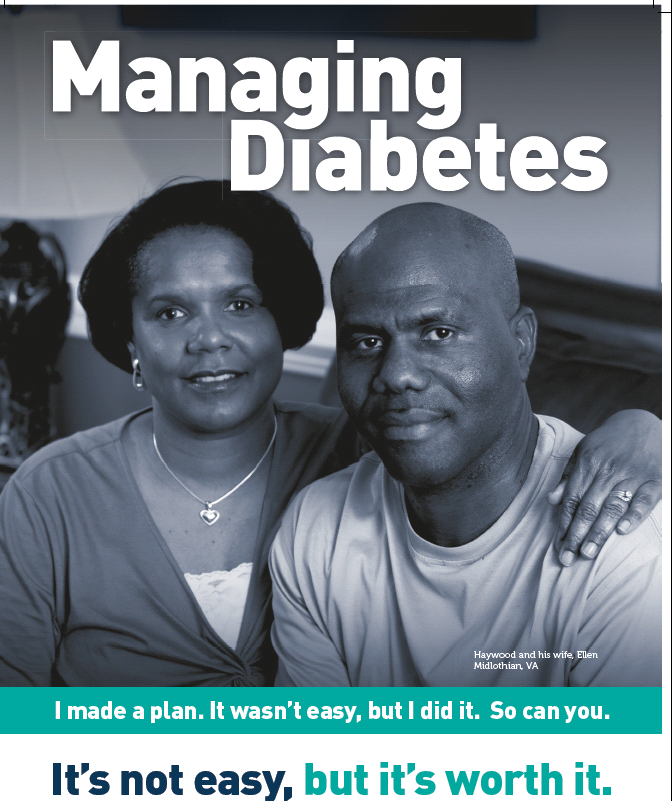 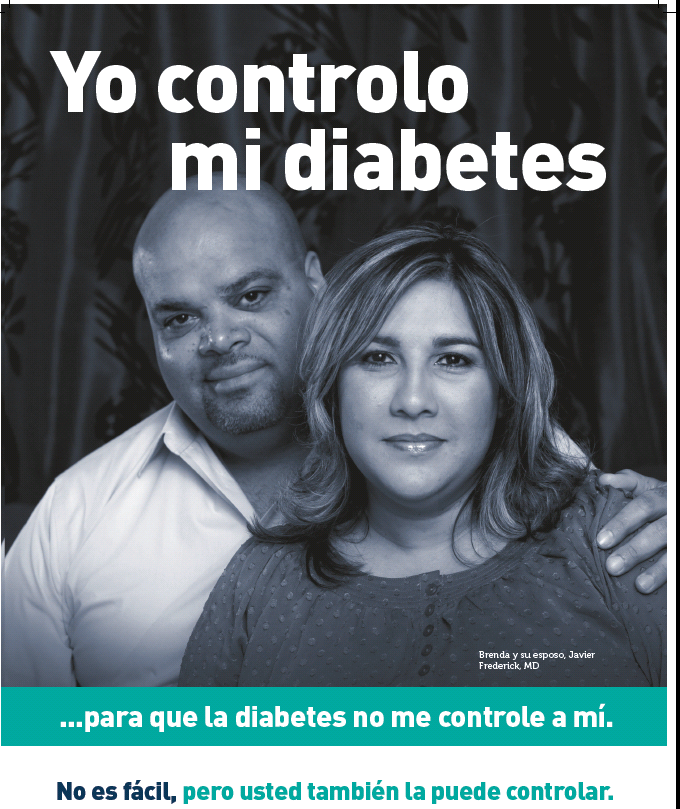 Diabetes Prevention in American Indian Communities
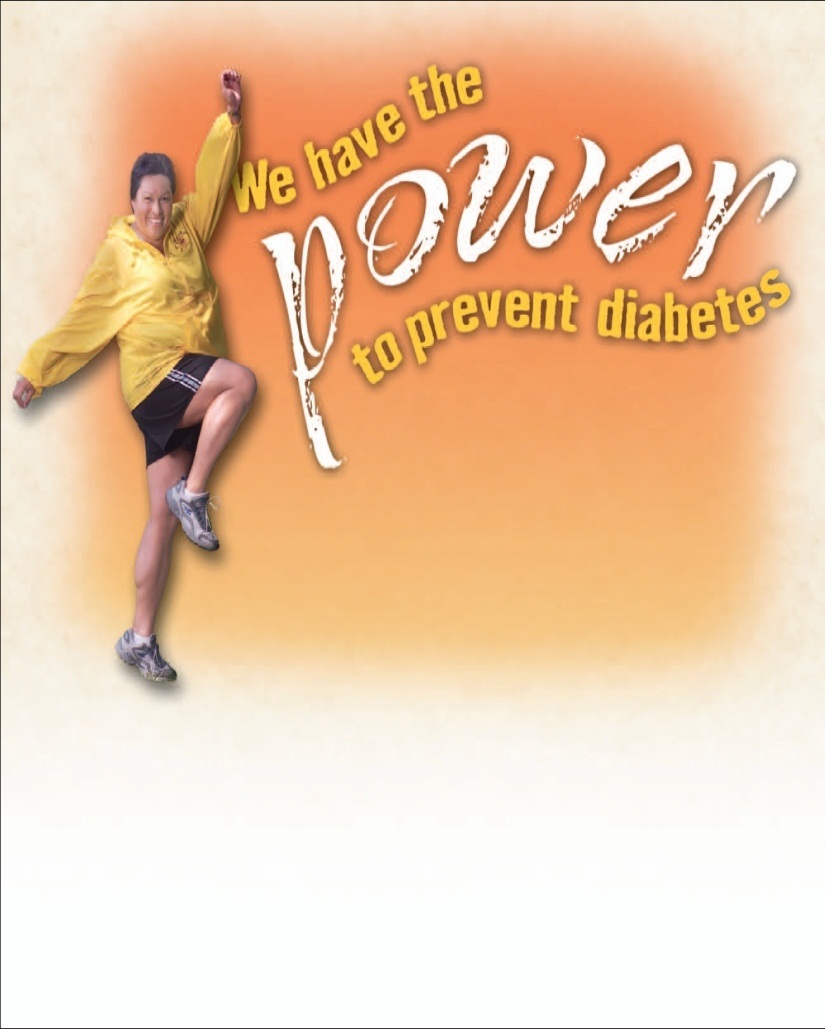 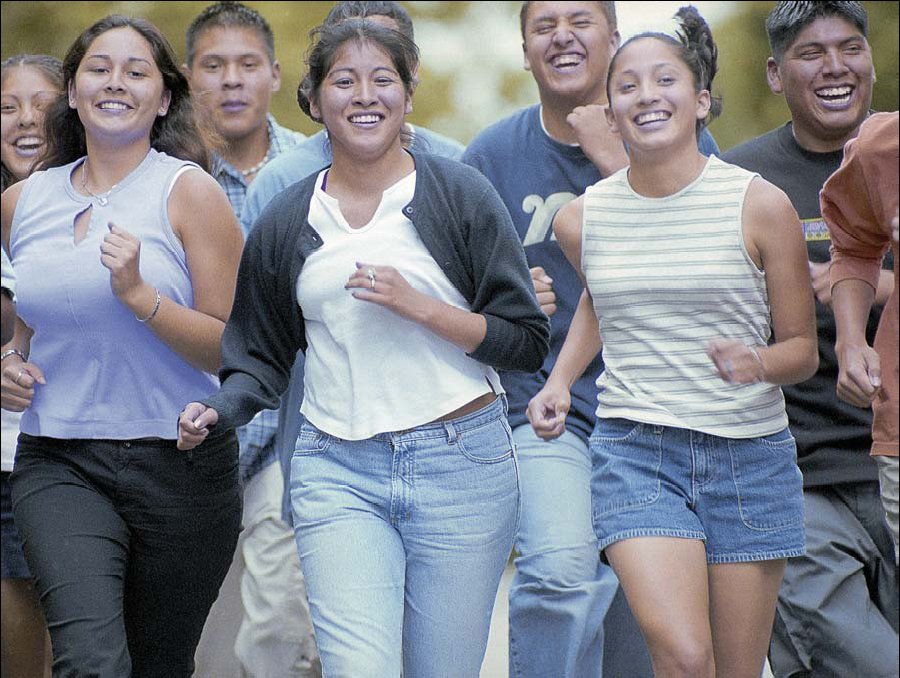 Power to Prevent Campaign
Move It! Campaign
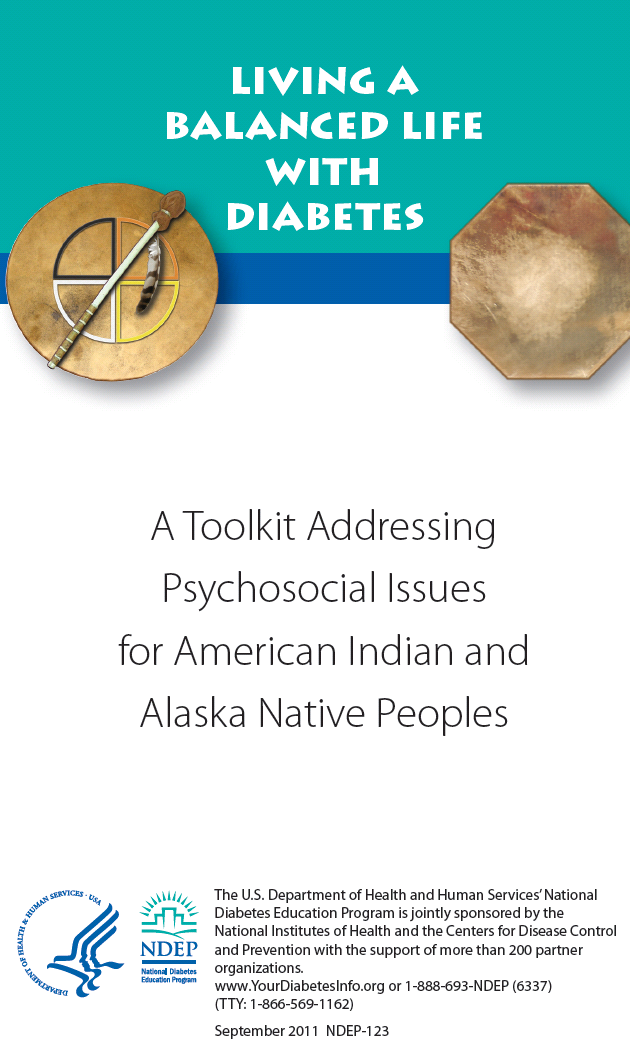 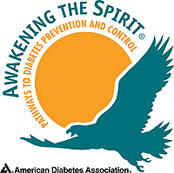 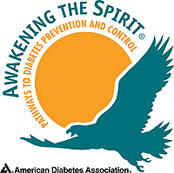 Cultural Approaches to Diabetes Prevention and Control
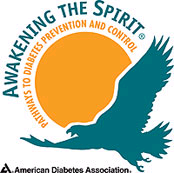 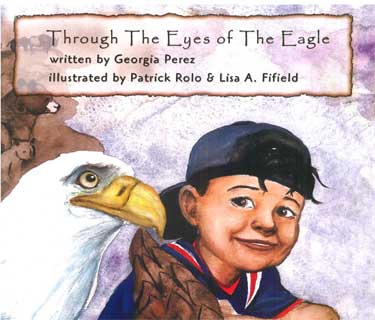 Cultural Approaches to Diabetes Prevention and Control
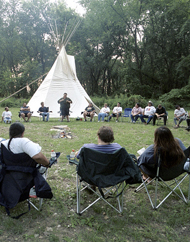 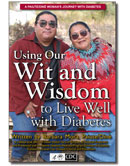 Diabetes Talking Circles
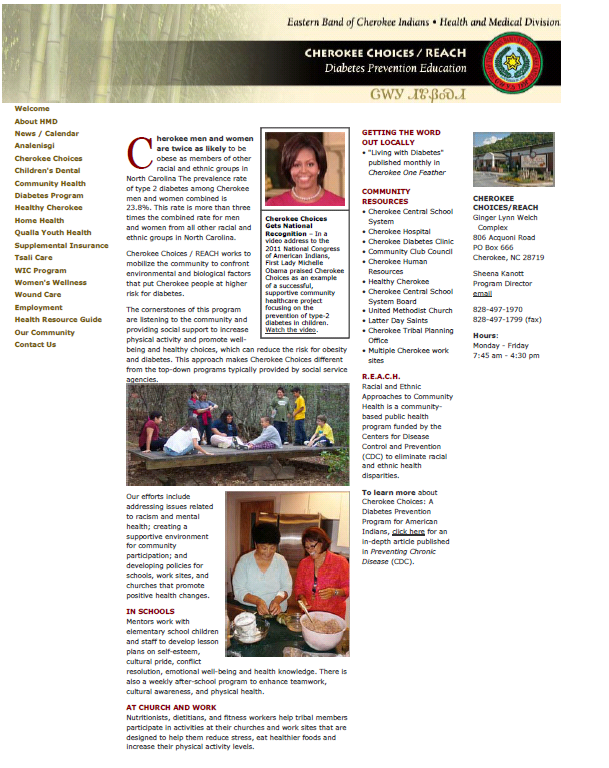 Changes in Indicators of Diabetes Control As a Result of the Special Diabetes Program for Indians (SDPI) and the Government Performance and Results Act
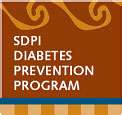 Source: Wilson et al, AJPH 2005
Summary
Diabetes disparities clearly exist for American Indians
The causes of these disparities are multi-faceted
The solutions to achieving health equity in diabetes for American Indians are also multi-faceted, and require a concerted effort to address this tragedy
For More Information:Ronny A. Bell, PhD, MSrbell@wakehealth.edu336-716-9736www.wakehealth.edu/mache